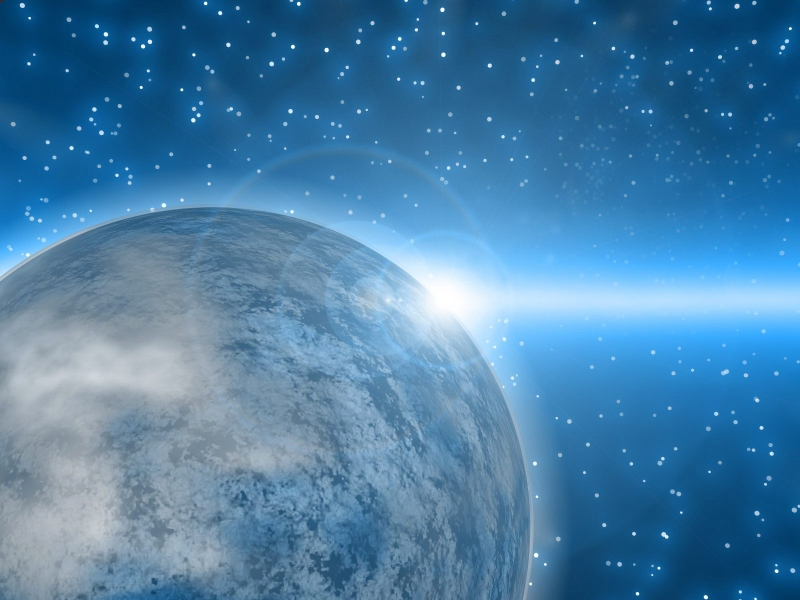 «Каждый взрослый человек и ребенок любит смотреть на небо. Кто-то просто восхищается его красотой, кто-то о чем-то мечтает, кто-то хочет разгадать загадки, которые таит в себе космос»
Проект: «Вперёд, в космические дали»
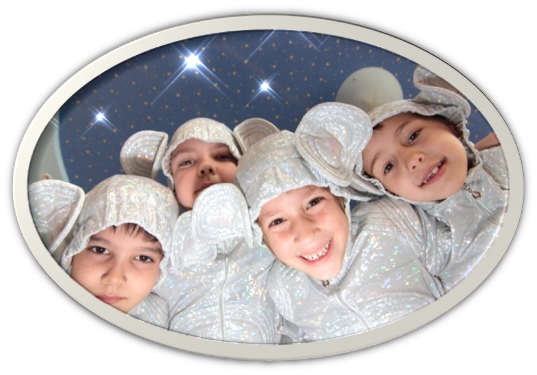 Составители: Ракчеева Н.Ю.
                 Дарочкина Н.А.
                    Ольшанская Л.Н.
Цель проекта: вовлечение детей в научно – познавательную и исследовательскую деятельность.
Задачи:
Прививать устойчивый интерес к исследовательской деятельности.
Развивать воображение, креативность, творческое мышление.
Прививать детям навыки работы с научной информацией.
Привлекать родителей к совместной деятельности.
Развивать навыки сотрудничества и сотворчества.
Этапы работы:
I. Подготовительный этап:
Изучение литературы. Обогащение детского словарного запаса.
Подбор фото и видео материалов.

II. Основной этап:
Организация Экспоцентра «Космические просторы».
Проведение развлечения, посвященного 50 – летней годовщине первого полёта человека в космос. Выставка рисунков.
Блиц опрос.
Составление кроссворда.
Создание короткометражного видео ролика «Встреча с пришельцами».
Участие в городском карнавале «Космический Город детства».

III. Заключительный этап
I. Подготовительный этап:
Изучение литературы:
К.Б. Шингарева, Б.В. Краснопевцева «Атлас Солнечная система. Астрономия».
В. Калашников «Звезды и планеты. Энциклопедия для детей».
Е. Левитан «Ау, инопланетяне». 




Подбор фото и видео материалов
Фильм: «Планеты солнечной системы. Астероиды. Кометы/»
Фото: http://www.yandex.ru/ - всемирная поисковая система.
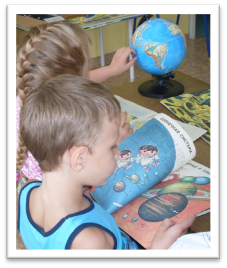 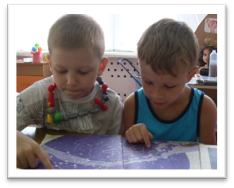 Словарь
Земля – вероятно единственная планета, на которой есть вода.
Солнце – гигантский шар из раскаленных газов.
Луна – твердый шар, который кружится вокруг какой – либо планеты.
Астероиды – тысячи каменистых тел, которые обращаются вокруг солнца между орбитами Марса и Юпитера.
Астрономы – ученые, которые изучают звезды.
II. Основной этап:
Организация Экспоцентра «Космические просторы». Работы выполнены детьми, совместно с родителями.
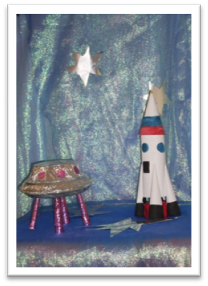 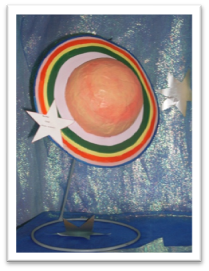 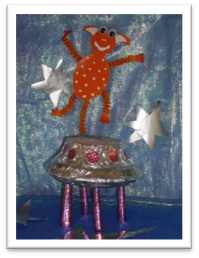 Семья Вагнер Сони
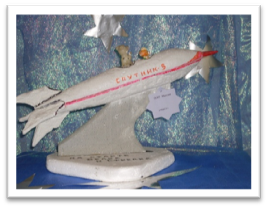 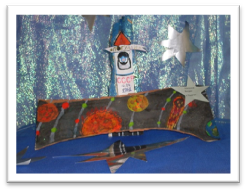 Семья Шипилова Багдана
Семья Осит Максима
Космогалерея
Рисунки выполнены разными техниками в изостудии «Юный художник».
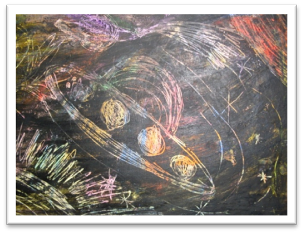 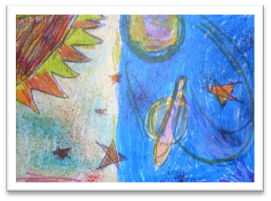 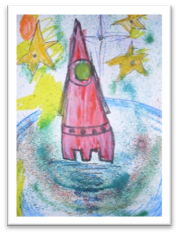 Зяблицкая Настя, 6 лет
Карасев Ваня, 7 лет
Бурчик Ангелина, 6 лет
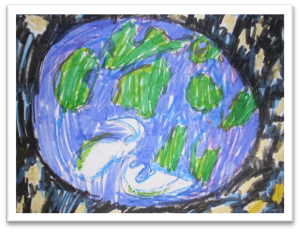 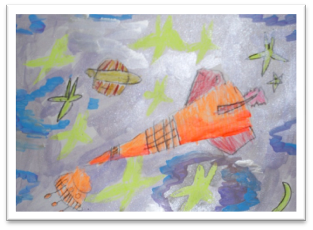 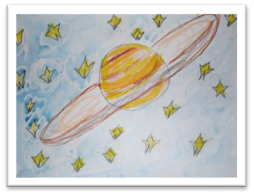 Сипкин Костя, 6 лет
Вагнер Соня, 6 лет
Кройтер Лиза, 7 лет
Проведение развлечения, посвященного 50 – летней годовщине первого полета человека в космос c использованием мультимедийного оборудования.
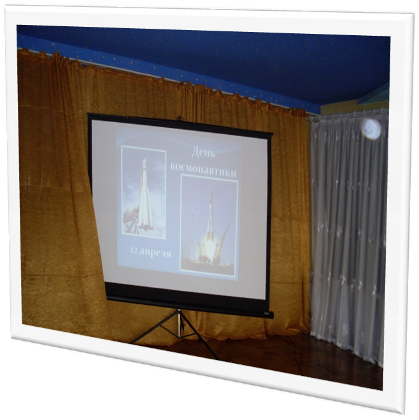 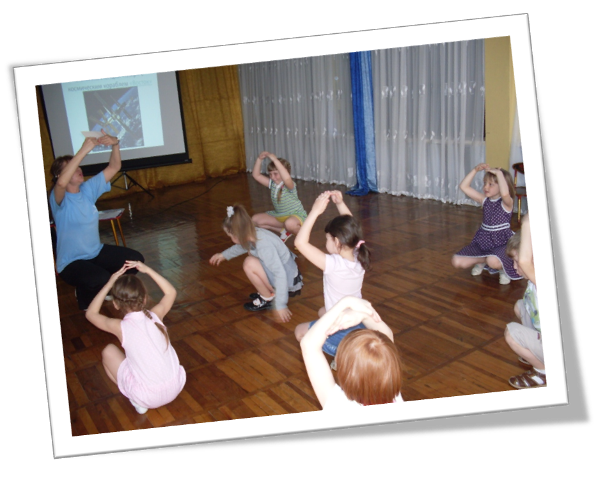 «…На луну мы прилунились, очень даже удивились...
Там живет смешной народ, ходит задом на перед…»
В развлечение вошло: Блиц опрос; подвижные игры: «Ракета», « Луна»; словесная игра « Планеты»; игра - пазл «собери планету»; загадки; продуктивная деятельность детей.
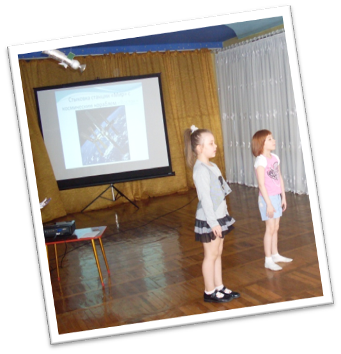 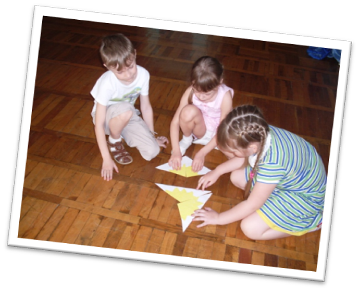 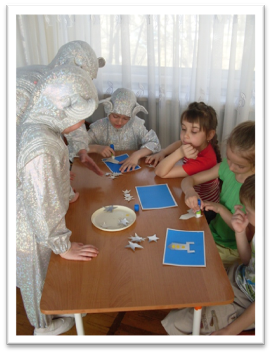 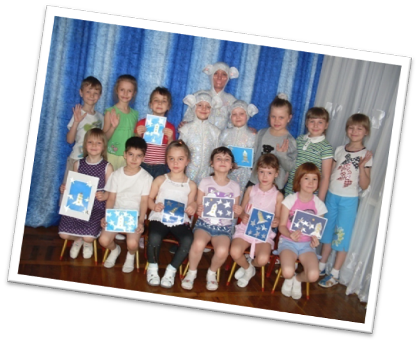 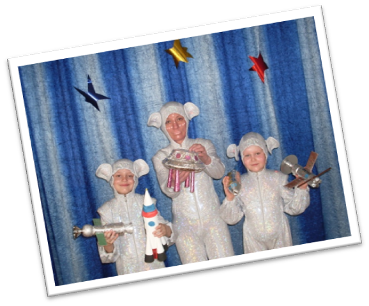 Блиц опрос:
Назовите клички собак, которые первыми покорили космическое пространство? ( Белка и Стрелка )
После их удачного полета и приземления в космос полетел человек. Это был … ( Ю. А. Гагарин)
Ребята ,а вы знаете как звали человека, который первым вышел в открытый космос? (Алексей Леонов)
Только ли мужчины могут стать космонавтами? Скажите как зовут первую женщину , полетевшую в космос? (Валентина Терешкова)
Кроссворд
По горизонтали:
1. Ближайшая к Земле звезда.
2. Планета окруженная девятью кольцами.
4. Какую планету, называют красной?

По вертикали:
3. Планета расположенная между Юпитером и Ураном.
5. Планета Солнечной системы, на которой есть жизнь.
Создание короткометражного видео ролика  «Встреча с пришельцами». 
(смотреть приложение № 1)
Участие в городском карнавале «Космический  Город  детства».
В карнавале принимали участие дети их родители и
сотрудники детского сада.
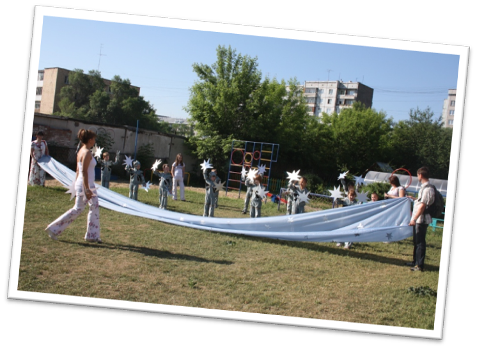 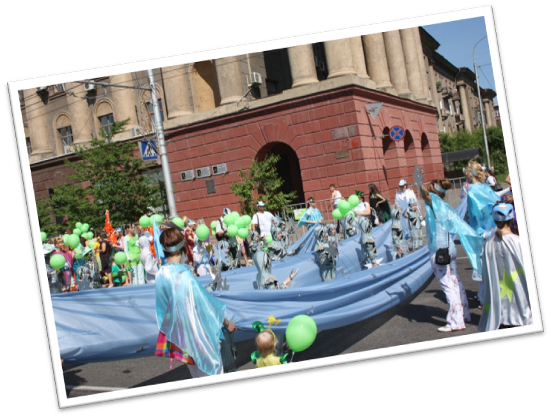 Кто шагает дружно в ряд?
Зазвездинский наш отряд!
На комете прилете.
Все планеты рассмотрели!
Раз-два! Раз – два!
Крикнем космосу – УРА!!!
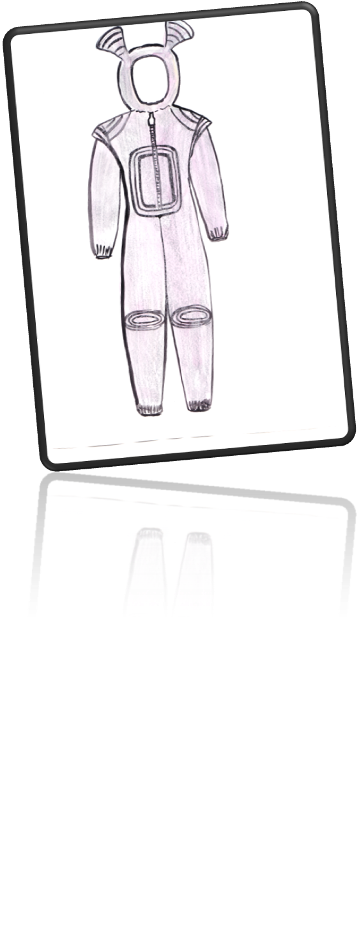 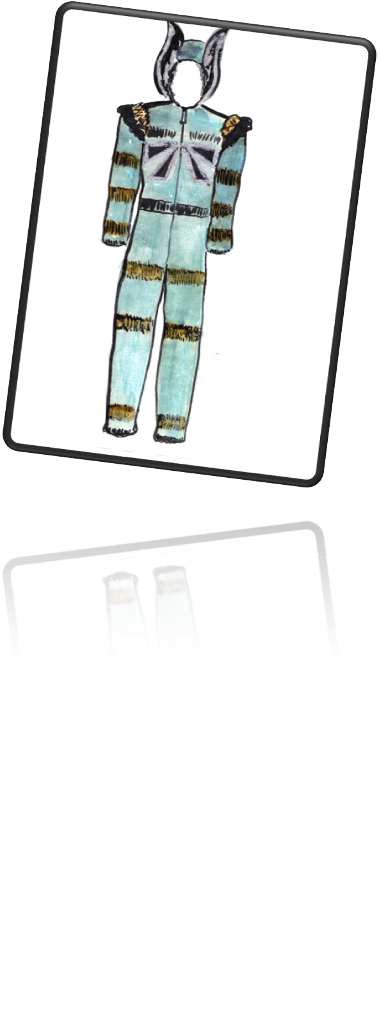 Эскизы карнавальных костюмов
Благодаря взаимодействию педагогического коллектива
с родителями  были созданы эскизы костюмов и сами костюмы для участия в карнавальном шествии. 
Мы стали победителями в номинации «Самые инопланетные эскизы одеяний» и были награждены дипломом и сертификатами в детский развлекательный центр «Космик» и кинотеатр «Луч» города Красноярска.
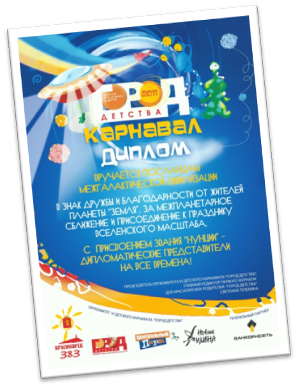 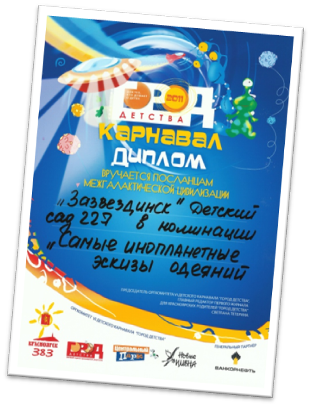 III. Заключительный этап
Участвуя, в проекте дети научились:
работать в микро группах, овладели навыками сотрудничества и сотворчества;
проявлять самостоятельность, творческие способности (совместно с родителями моделировать макеты космических кораблей и объектов космоса; изображать космос пользуясь различными ИЗО техниками; создавать и проигрывать истории из жизни инопланетян используя язык жестов и тела.)
пользоваться различными источниками для сбора информации (энциклопедии, интернет – ресурсы и т. п.);
находить ответы на поставленные вопросы (была создана копилка – энциклопедия «Космические просторы»).

Мы, организаторы проекта благодарны детям, родителям, коллегам за поддержку и участие в проекте.